מערכת שידורים לאומית
מחלה מדבקת
או ,למה הפכה הקורונה למלכת המגיפות
חקלאות
שם המורה: יעל רוגל
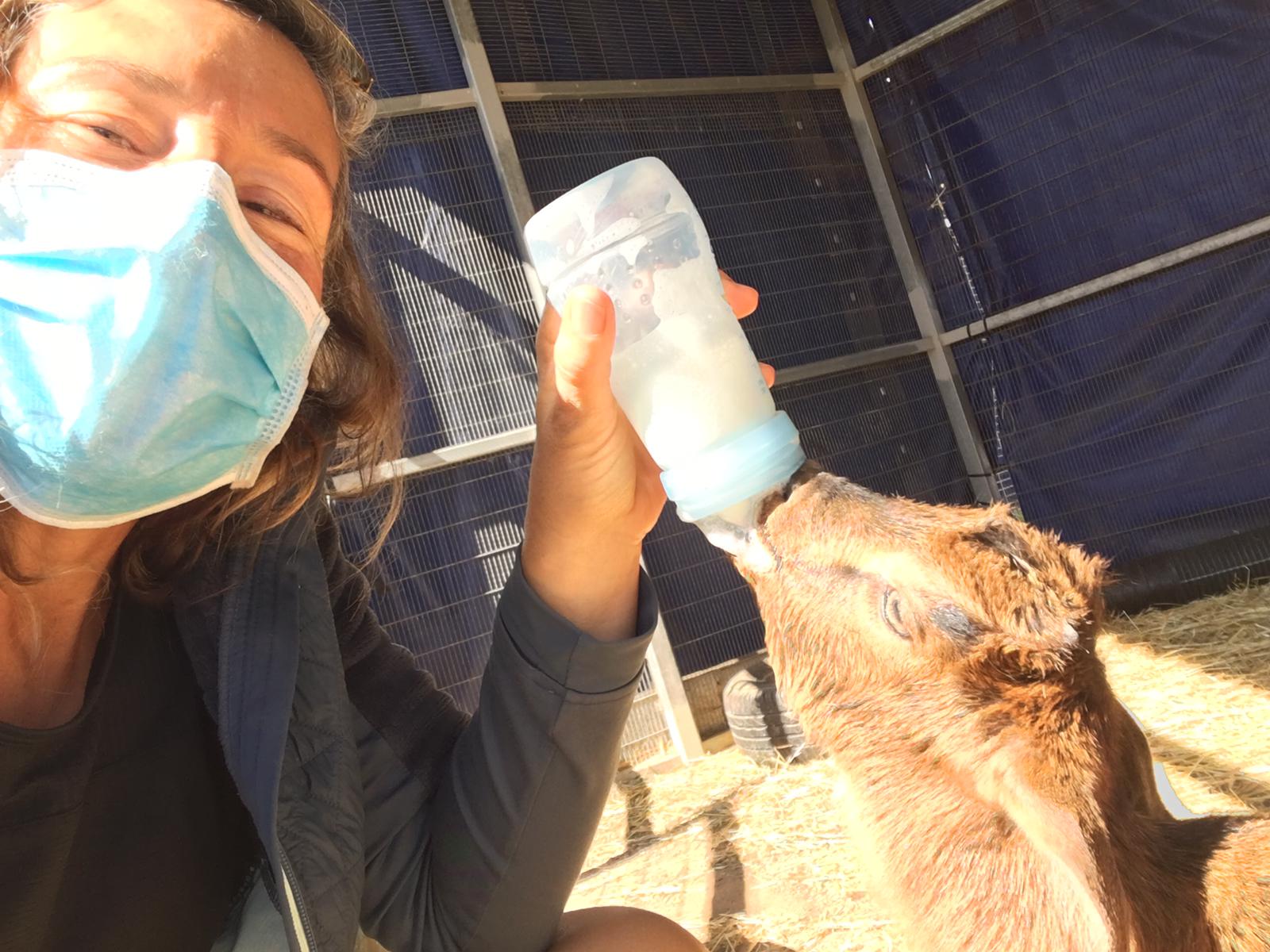 קצת עלי
מי אני
במה נעסוק היום?
מהי מחלה
גורמי מחלה מדבקת
דרכים של החקלאי להתמודד עם מחלות בעדר/במכלאה
מהי מחלה?
מחלה disease, sickness, illness ) )
הפרעה שיש לה סיבה ספציפית עם סימנים ותסמינים שניתן לזהותם; כל מצב לא תקין או כשל תפקודי של הגוף, מלבד אלה הנובעים מפציעה (שגם הם עשויים להתפתח למחלה). (https://www.infomed.co.il/definition-2117/)
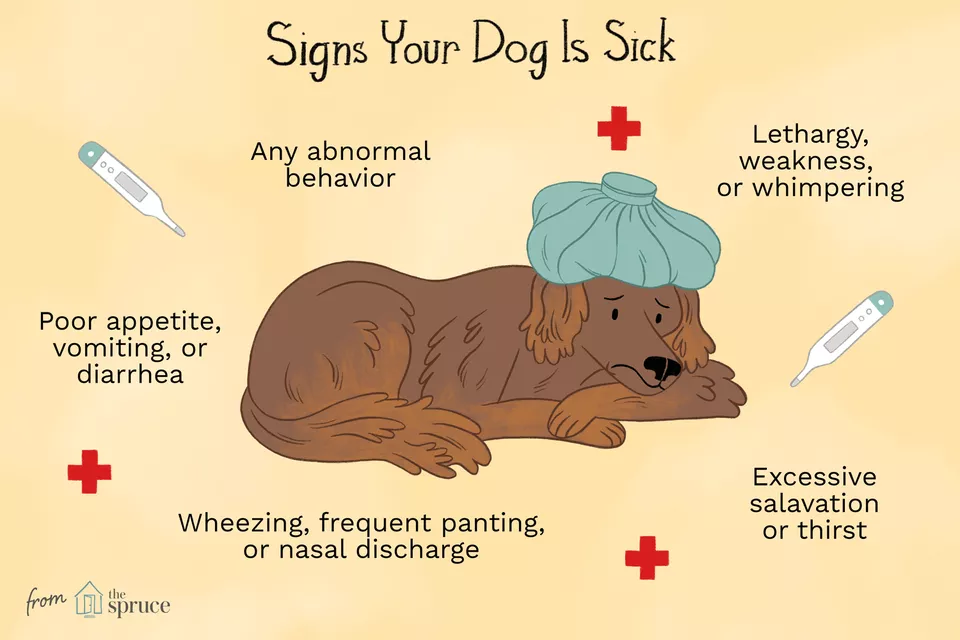 Illustration:Kelly Leigh Miller.© The Spruce, 2018
סוגי מחלות
תורשתיות – חך שסוע בפרות, חירשות בדלמטים
מולדות שאינן תורשתיות - אפילפסיה, תסמונת דאון
ניווניות – צניחת אגן
תזונתיות –חסר ויטמין B1, חסר בברזל
רעילות – חשיפה לחומרי הדברה וריסוסים
מטבוליות – קדחת חלב
מדבקות – כלבת, שעלת מכלאות, פה וטלפיים
מחלה מדבקת -contagious disease
"מחלה הנגרמת על ידי מיקרואורגניזמים מחוללי מחלה (=פאתוגנים) אשר מועברים מאדם לאדם ישירות או בעקיפין.גורמי מחלה: חיידק, נבג, נגיף, רעלן, טפיל, פטריה"
לדוגמא: שפעת, אנגינה, כלבת, קורונה, אבעבועות רוח, איידס ועוד).
.
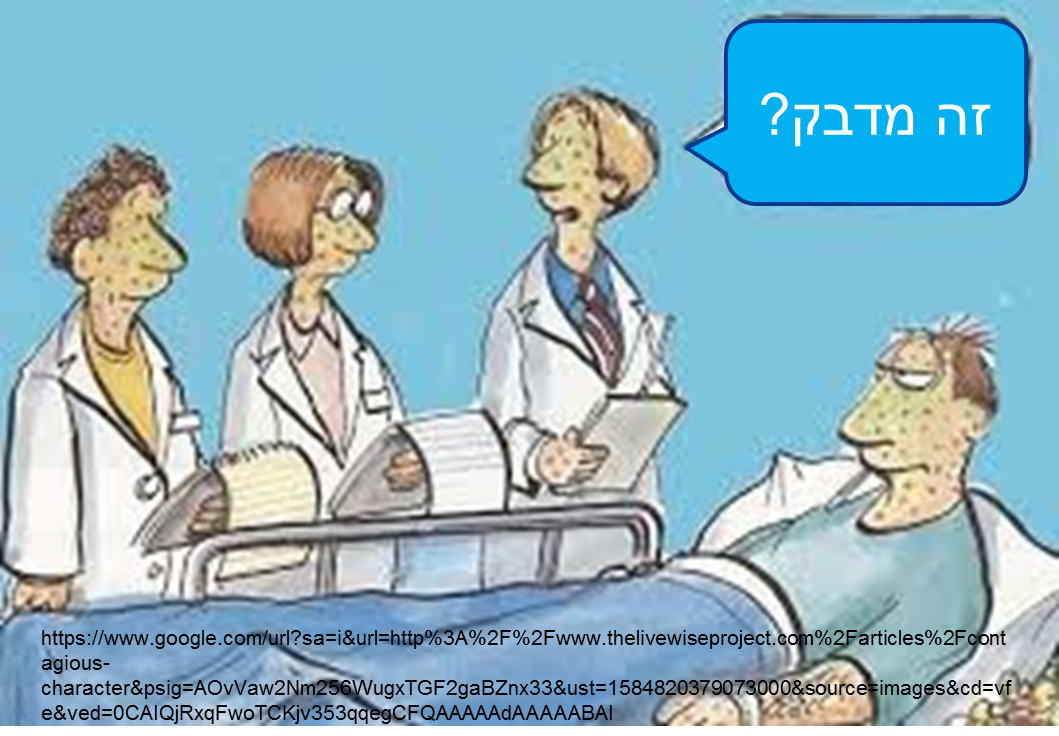 פאתוגנים – סוגי מיקרואורגניזמים
פריון – פפטיד (חלבון) קצר העלול לגרום למחלה.
וירוס - וירוסים (נגיפים) הם מזהמים זעירים שיכולים להתרבות אך ורק בתוך תאים של יצורים חיים. הם בנויים חומר תורשתי וחלבונים.
חיידק – יצור חד תאי מיקרוסקופי זעיר. המסוגל להתרבות ומקיים את כל מאפייני החיים.
פטריות
טפיל – חד תא, קרציות, פרעושים, קרדיות.
.
מחלה זואונוטית
מחלה מדבקת המועברת בין בעלי חיים ובני אדם (למשל: כלבת, קורונה, עכברת, דבר) .
.
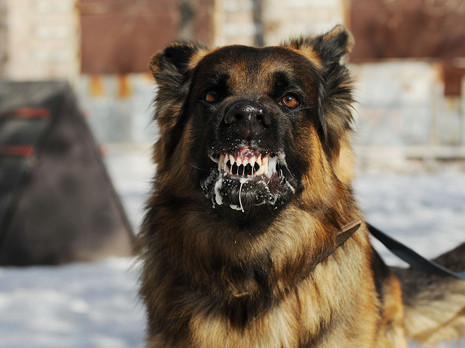 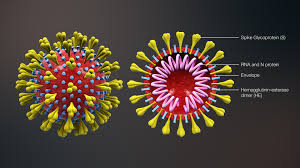 https://www.google.com/url?sa=i&url=https%3A%2F%2Ftechcrunch.com%2F2020%2F02%2F02%2Feveryone-loves-the-coronapocalypse%2F&psig=AOvVaw0EXm81XtnTVXW7VjjNdOPX&ust=1584971367906000&source=images&cd=vfe&ved=0CAIQjRxqFwoTCIDpvtOcrugCFQAAAAAdAAAAABAD
https://www.google.com/url?sa=i&url=https%3A%2F%2Fwww.makorrishon.co.il%2Fnrg%2Fonline%2F1%2FART2%2F824%2F016.html&psig=AOvVaw3D-pWReyP4e2OSR38xozkX&ust=1584969879399000&source=images&cd=vfe&ved=0CAIQjRxqFwoTCPjn2o-XrugCFQAAAAAdAAAAABAD
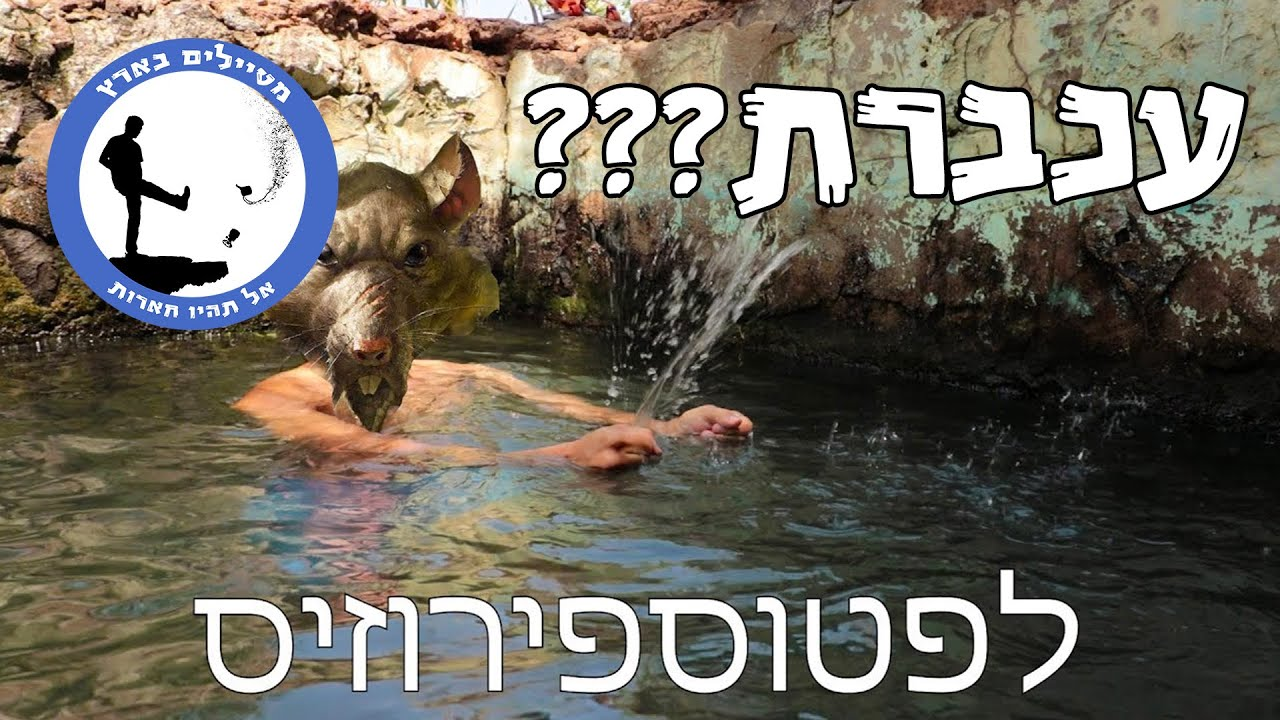 https://www.google.com/url?sa=i&url=https%3A%2F%2Fwww.youtube.com%2Fwatch%3Fv%3DwyiJdEEiy0Q&psig=AOvVaw0O1JxpCLSqQuSoEXwvT5_S&ust=1584971200253000&source=images&cd=vfe&ved=0CAIQjRxqFwoTCMCjv46crugCFQAAAAAdAAAAABAI
[Speaker Notes: מחלות    זואונוטיות
קבוצת מחלות המועברות בין בעלי חוליות ובני אדם
המשותף לכולן- העברה מבעלי חיים לאדם.

המחלה יכולה להיות: 
א. גלויה באדם וסמויה בבעל החיים
ב. סמויה באדם וגלויה בבעל החיים
ג. גלויה באדם ובבעל החיים]
דרכי הדבקה
הדבקה ישירה:מגע ישיר עם נוזלי גוף של אדם או חיה הנושאים את מחולל המחלה . כגון רוק, דם, זרע, נזלת,  צואה.
הדבקה עקיפה: שאיפת אוויר המזוהם ברסס המכיל מחוללי מחלה, מגע עם חפצים מזוהמים בנוזלי גוף מזוהמים, צריכת מזון מזוהם.יכולת ההדבקה של מחולל המחלה נקבעת על ידי יכולתו לחדור, לשרוד ולהתרבות בגוף ובנוזלי הגוף.
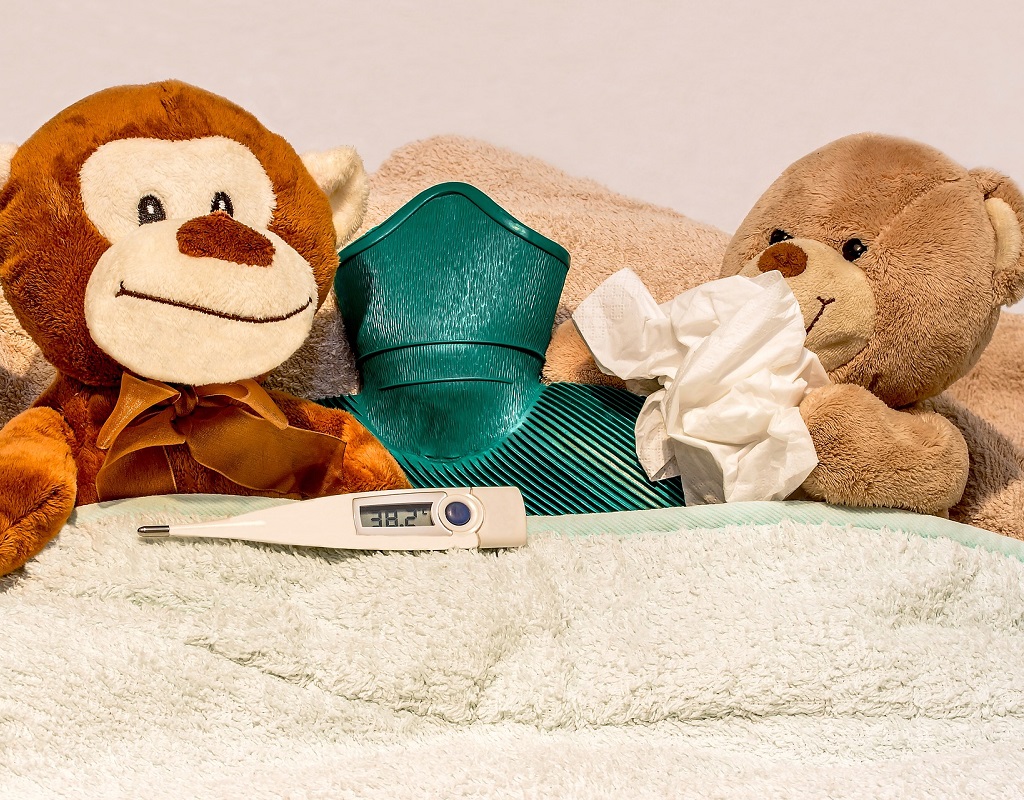 .
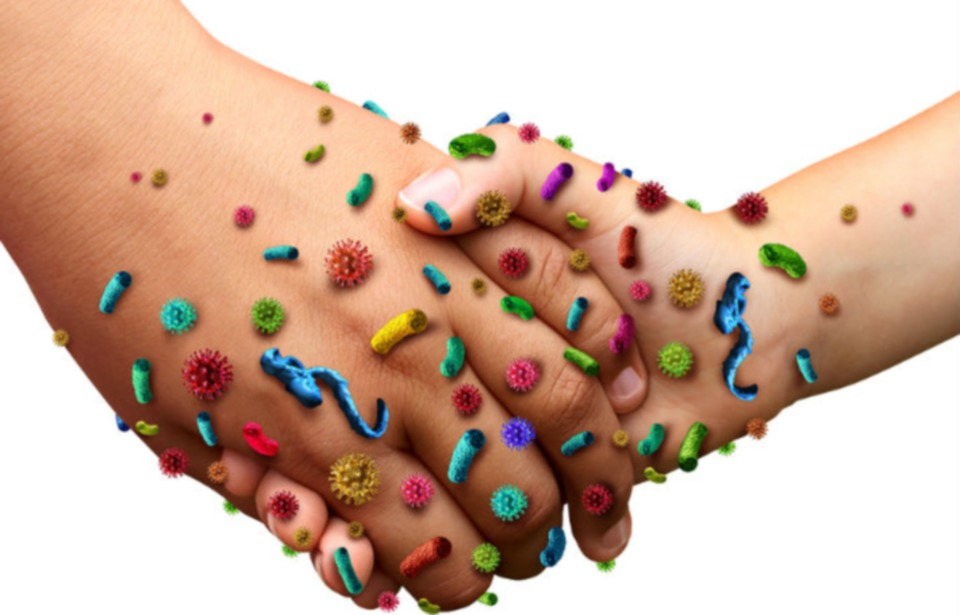 https://www.google.com/url?sa=i&url=https%3A%2F%2Fwww.dmnews.com%2Fmarketing-channels%2Fsocial%2Fblog%2F13042504%2Fis-your-brand-contagious&psig=AOvVaw2Nm256WugxTGF2gaBZnx33&ust=1584820379073000&source=images&cd=vfe&ved=0CAIQjRxqFwoTCKjv353qqegCFQAAAAAdAAAAABADמחלה מדבקת -contagious disease
https://www.google.com/url?sa=i&url=https%3A%2F%2Fkidspot.co.nz%2Fschool-age%2Fhow-contagious-is-it%2F&psig=AOvVaw2Nm256WugxTGF2gaBZnx33&ust=1584820379073000&source=images&cd=vfe&ved=0CAIQjRxqFwoTCKjv353qqegCFQAAAAAdAAAAABA9
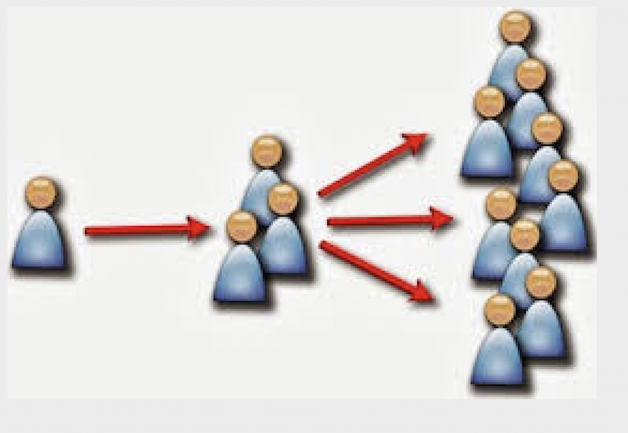 https://www.google.com/url?sa=i&url=https%3A%2F%2Fstuartstotts.com%2Fcontagious%2F&psig=AOvVaw2Nm256WugxTGF2gaBZnx33&ust=1584820379073000&source=images&cd=vfe&ved=0CAIQjRxqFwoTCKjv353qqegCFQAAAAAdAAAAABAP
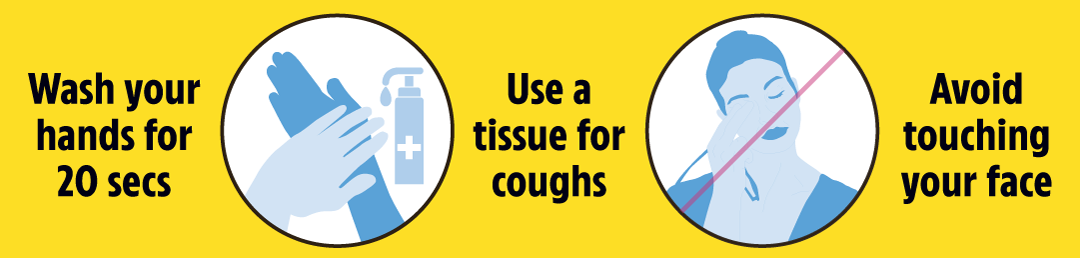 https://www.google.com/url?sa=i&url=https%3A%2F%2Fwww.thesun.co.uk%2Fnews%2F11185025%2Fcoronavirus-patients-contagious-two-weeks-symptoms-disappear%2F&psig=AOvVaw2Nm256WugxTGF2gaBZnx33&ust=1584820379073000&source=images&cd=vfe&ved=0CAIQjRxqFwoTCKjv353qqegCFQAAAAAdAAAAABAq
שלבי המחלה
הדבקה 
דגירה 
מחלה     
החלמה
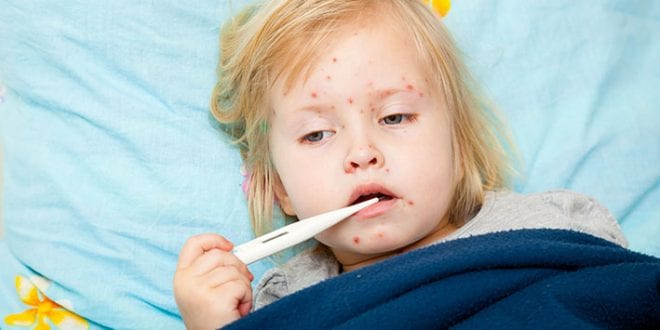 .
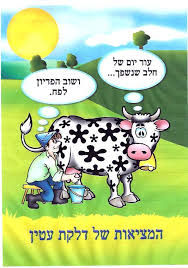 https://www.google.com/url?sa=i&url=https%3A%2F%2Fwww.zhk.co.il%2F%25D7%2594%25D7%25AA%25D7%25A4%25D7%25A8%25D7%25A6%25D7%2595%25D7%25AA-%25D7%2597%25D7%25A8%25D7%2599%25D7%25A4%25D7%2594-%25D7%25A9%25D7%259C-%25D7%259E%25D7%2597%25D7%259C%25D7%25AA-%25D7%2590%25D7%2591%25D7%25A2%25D7%2591%25D7%2595%25D7%25A2%25D7%2595%25D7%25AA-%25D7%25A8%25D7%2595%25D7%2597-%25D7%2591%25D7%2591%25D7%2599%2F&psig=AOvVaw26csX3KeIPofiv456siEBh&ust=1584977276443000&source=images&cd=vfe&ved=0CAI                                                                                                                                                                                                                                                                                                                                                                                                                                                                                                                                                                                                                                                                                                                                                                                                                                                                                                                                                                                                                                                                                                                                                                                                                                                                                                                                                                                                                                                                                                                                                                                                                                                                                                                                                                                                                                                                                                                                                                                                                                                                                                                                                                                                                                                                                                                                                                                                                                                                                                                                                                                                                                                                                                                                                                                                                                                                                                                                   QjRxqFwoTCKCL0d6yrugCFQAAAAAdAAAAABAL
https://www.google.com/url?sa=i&url=http%3A%2F%2Fyaziv.co.il%2Fimages%2Fbanners%2F2016.pdf&psig=AOvVaw0JVO-CK-ILNoY_rEyoLTNY&ust=1584991459253000&source=images&cd=vfe&ved=0CAIQjRxqFwoTCMjzjcHnrugCFQAAAAAdAAAAABAD
[Speaker Notes: לאחר ההדבקה (ישירה/ עקיפה), מתחילה 
2.תקופת הדגירה הנמשכת עד להופעה של סימני 
לא כל הדבקה מתפתחת למצב בו הגורם הפתוגני מתיישב ברקמות ומתרבה. כבר בשלב זה עשוי הגוף להדביר את הגורם, במיוחד המקרים בהם:
1. אלימותו נמוכה. 
2. כמות הפתוגנים קטנה 
3. מערכת החיסונית של בעל החיים ערוכה להגנה.
משמעות חשובה לתקופת הדגירה. 
משמשת לקביעת נהלים בין לאומיים לאישורי 
מעבר בע"ח כולל ייבוא וייצוא.
    למשל, עדר שנפגע ממחלה שבה תקופת הדגירה נמדדת בשנים, לא יכול להיחשב נקי מהמחלה זמן רב לאחר ההתפרצות. 
     לעומת זאת במקרה של מחלה שתקופת הדגירה נמשכת מספר ימים וגורם המחלה אינו שורד בגוף בע"ח לאחר החלמה, לא צריכה להיות עילה (סיבה) לסגר ממושך על העדר. 

המחלה הראשוניים (סימנים קליניים).
3. תקופת המחלה בה מופיעים הסימנים במלואם. 
4. השלב האחרון- שלב החלמה. דועכים הסימנים הקליניים עד שבע"ח חוזר לאיתנו.
לעיתים המחלה נותרת רדומה ומתפרצת בשלב מוקדם יותר]
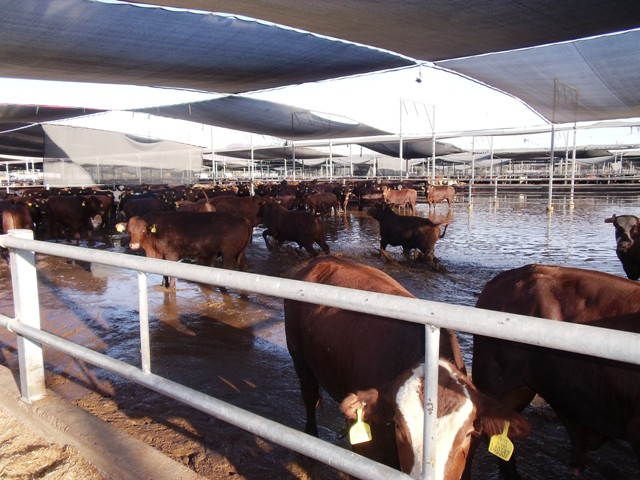 דרכי טיפול ומניעה
חיסון 
בידוד
טיפול תומך       
תרופות וחיסון סביל
 השמדה
.
https://www.google.com/url?sa=i&url=https%3A%2F%2Fwww.letlive.org.il%2F%3Fp%3D3672&psig=AOvVaw2cQDAm6YX5jp2xBN3AsssN&ust=1585038645003000&source=images&cd=vfe&ved=0CAIQjRxqFwoTCPCW2KyXsOgCFQAAAAAdAAAAABAb
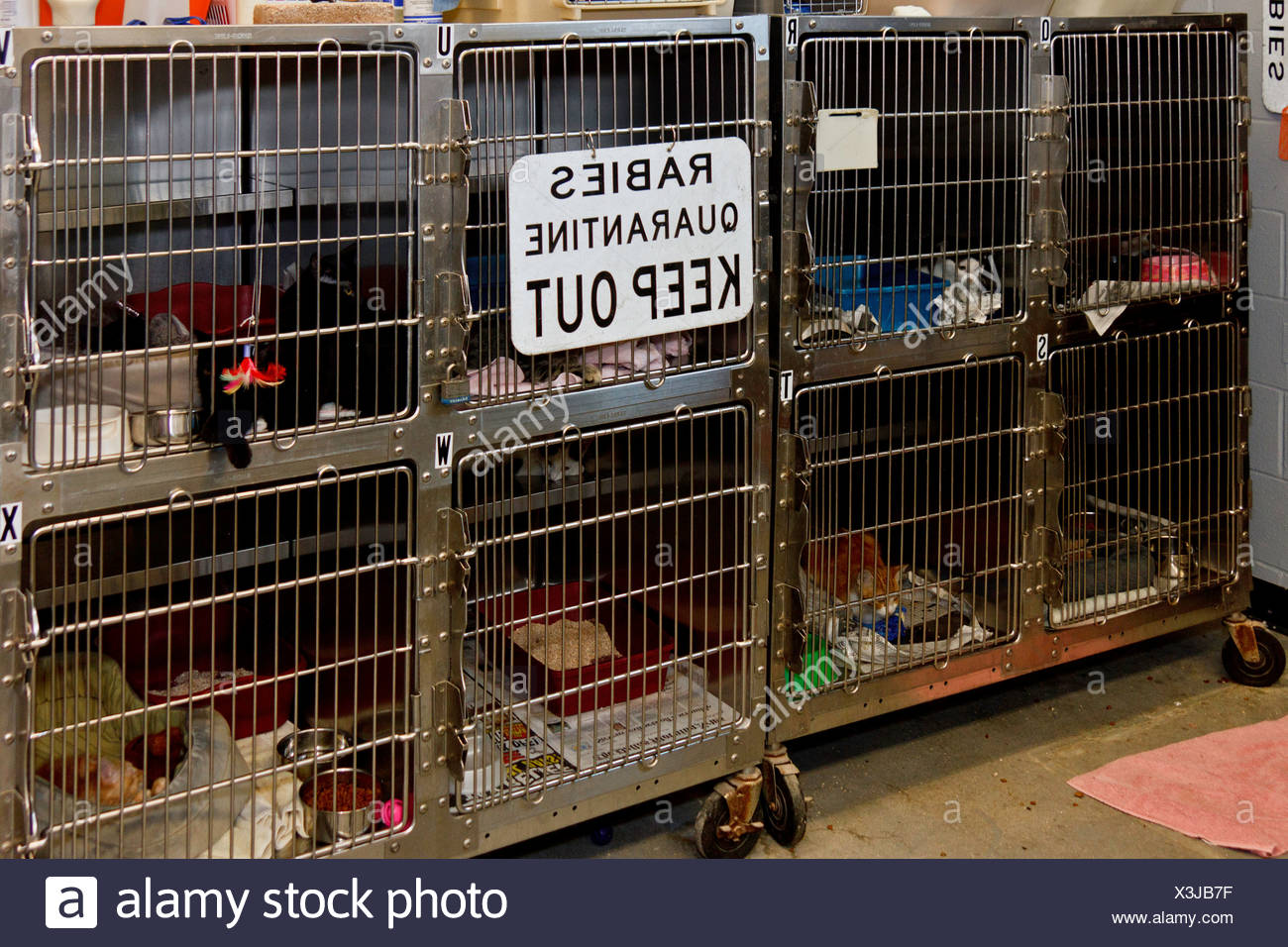 https://www.google.com/url?sa=i&url=https%3A%2F%2Fwww.alamy.com%2Fanimal-love-animal-shelter-cage-care-cats-quarantine-rabies-richardson-texas-usa-image277613827.html&psig=AOvVaw0jxSN714NAvkoF823ogC8h&ust=1585038396650000&source=images&cd=vfe&ved=0CAIQjRxqFwoTCLC32bKWsOgCFQAAAAAdAAAAABAD
[Speaker Notes: ייבוא בעלי חיים או מוצריהם
כל ייבוא של בעל חיים או מוצר מבעל חיים חייב באישור 
(היתר) ממשלתי (מהשירותים הווטרינרים)הניתן רק לאחר 
שנבדקו הסיכונים להחדרת מחלות חדשות למשק הישראלי.]
דרכי טיפול ומניעה
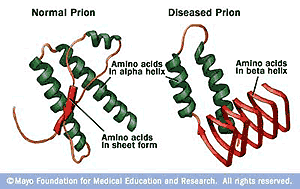 https://www.google.com/url?sa=i&url=https%3A%2F%2Fwww.zmescience.com%2Fresearch%2Fmad-cow-disease-carriers-are-twice-as-many-than-previous-estimates%2F&psig=AOvVaw2X0uCTaQeGLJIhjmCcxh60&ust=1585039609940000&source=images&cd=vfe&ved=0CAIQjRxqFwoTCICG2_KasOgCFQAAAAAdAAAAABAb
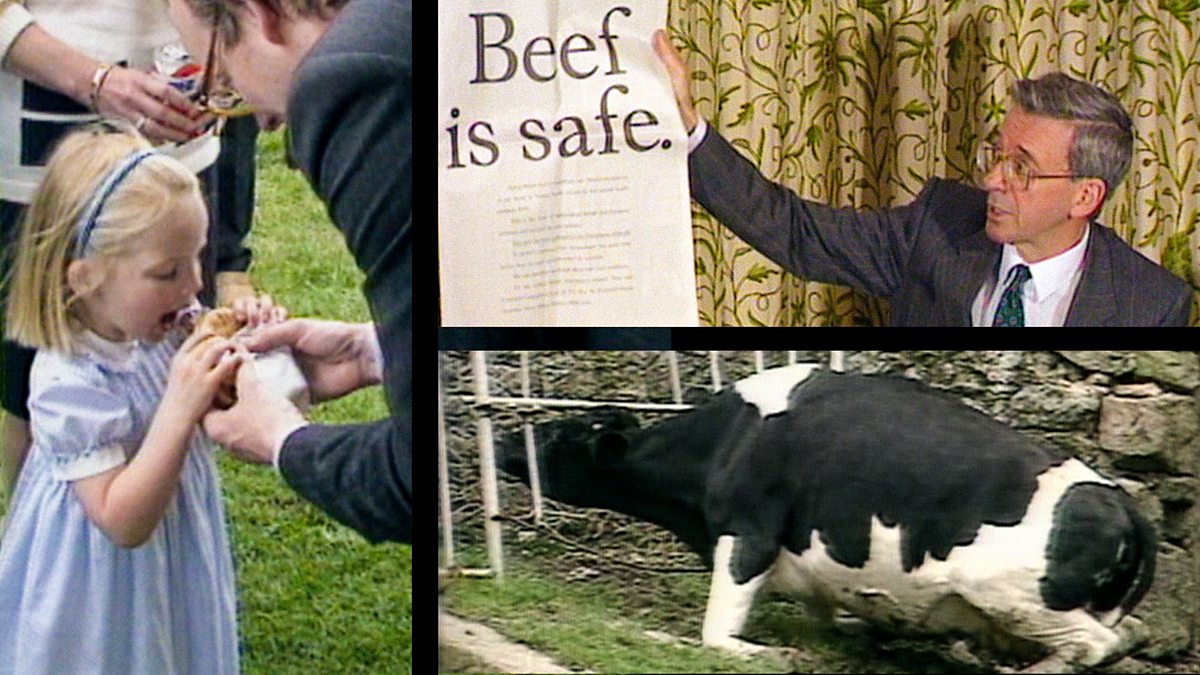 חיסון 
בידוד
טיפול תומך       
תרופות
 השמדה
.
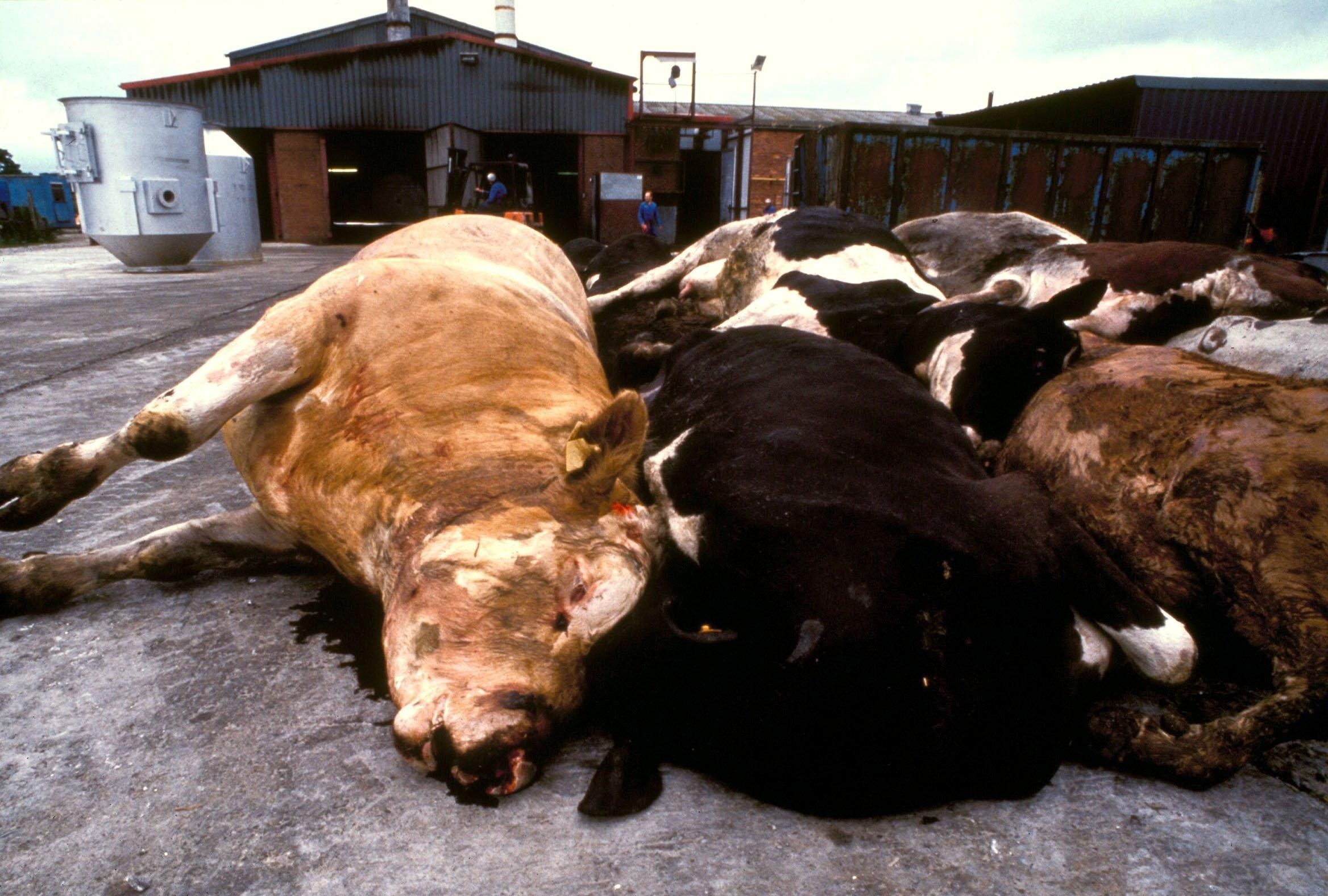 https://www.google.com/url?sa=i&url=https%3A%2F%2Fwww.thesun.co.uk%2Fnews%2F7525384%2Fmad-cow-disease-bse-outbreak-dangerous-humans-vcjd%2F&psig=AOvVaw0JSKApL6ON5nUx7a5g03aU&ust=1585039075152000&source=images&cd=vfe&ved=0CAIQjRxqFwoTCNCN1e2YsOgCFQAAAAAdAAAAABAL
[Speaker Notes: התנהגות נכונה בעת התפרצות מחלה מדבקת
זיהוי פרטים חולים.
בידוד משאר העדר וטיפול בפרטים חולים 
שמירה על היגיינה בבית הגידול כדי למנוע העברה של 
     המחלה הלאה.
3. שיפור תנאי האחזקה: 
    מרחב מחייה, אוורור והזנה נאותים.
4. חיסונים.]
דרכי טיפול ומניעה
.
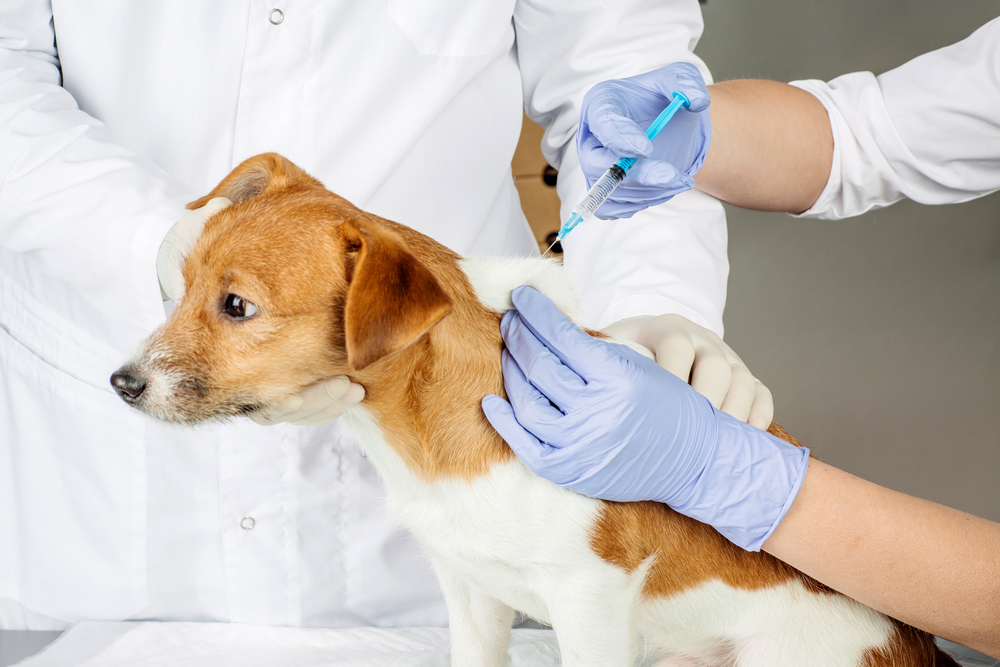 חיסון 
בידוד והסגר
טיפול תומך       
תרופות
השמדה
https://www.google.com/url?sa=i&url=https%3A%2F%2Fwww.beit-hakelev.co.il%2F%25D7%2597%25D7%2599%25D7%25A1%25D7%2595%25D7%25A0%25D7%2599%25D7%259D-%25D7%259C%25D7%259B%25D7%259C%25D7%2591%25D7%2599%25D7%259D%2F&psig=AOvVaw2yqpjfZvbYoQUm4GGsY50H&ust=1585040210157000&source=images&cd=vfe&ved=0CAIQjRxqFwoTCKDCiZKdsOgCFQAAAAAdAAAAABAI
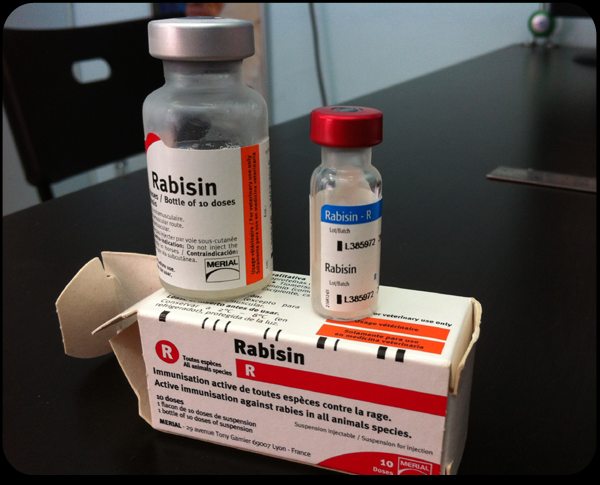 https://www.google.com/url?sa=i&url=http%3A%2F%2Fmayer-vet.com%2Fwordpress-he%2F%3Fpage_id%3D172&psig=AOvVaw2yqpjfZvbYoQUm4GGsY50H&ust=1585040210157000&source=images&cd=vfe&ved=0CAIQjRxqFwoTCKDCiZKdsOgCFQAAAAAdAAAAABAN
מהו הסגר?
הסגר = "קרנטינה"משמעותו כליאה בבידוד."הכלב שנשך אותי הוכנס להסגר."

לפי "תקנות מחלות בעלי-חיים (יבוא בעלי חיים), משרד החקלאות. תשל"ד-1974 , כל בעל חי שמיובא לארץ חייב בהסגר של מינימום 8 ימים בתחנת הסגר ממשלתית.
צמחים מיובאים גם כן מחויבים בהסגר.
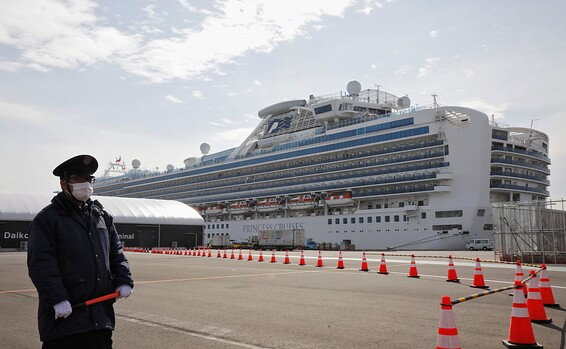 https://www.google.com/url?sa=i&url=https%3A%2F%2Fwww.israelhayom.co.il%2Farticle%2F732887&psig=AOvVaw23FSzkocFRZUAAsjCBFpQ6&ust=1585680034306000&source=images&cd=vfe&ved=0CAIQjRxqFwoTCOi-jNjswugCFQAAAAAdAAAAABAD
[Speaker Notes: המונח "קרנטינה" נגזר מהמילה האיטלקית "קוורנטה", שפירושה "ארבעים" – ארבעים ימי ההסגר שהוטלו בעבר על כלי שיט שהגיעו לחופי איטליה ממקומות שבהם היו מגפות. ארבעים הימים נספרו מהעת בה הפסיקו אנשים להידבק במחלה על כלי השיט. אורכה של התקופה נגזר מאורך תקופת הדגירה של המגפות הנוראות שהגיעו לאירופה – כולרה, דבר, אבעבועות שחורות ועוד. בתום ארבעים הימים היה עולה על כלי השיט רופא ובודק אם יש חולים, ואם לא היו, ניתן אישור למלחים לבוא בקשר עם תושבי המקום.]
מגפה
התפשטות  מהירה של מחלה מדבקת בקרב האוכלוסיה . פנדמיה – מגפה כלל עולמית.
"המגפה אינה כשיעור מידתו של אדם, לפיכך אומר אדם בלבו כי המגפה נעדרת ממשות היא. זה חלום רע שעתיד לחלוף.אבל לא תמיד הוא חולף, ומחלום רע לחלום רע בני האדם הם שחולפים. הם סברו כי עדיין הכול אפשר להם, ובזה כלולה ההנחה כי המגפות הן מחוץ לגדר האפשר.
הם המשיכו בעשיית עסקים, התכוננו לנסיעות והחזיקו בהשקפות. כיצד יכלו לחשוב על הדֶבֶר, השם קץ לעתיד?" 
(אלבר קאמי "הדֶבֶר", תרגם: יונתן רטוש. הוצאת עם עובד).
שאלות
שאלה מבגרות
בחר 3 פעולות שעושה החקלאי כדי לשמור על תברואה והיגיינה בחווה. 
הסבר מדוע מבצעים כל אחת מן הפעולות שבחרת  (מה היא מונעת).
מהן הפעולות שעושים למניעת מחלות, ברמה הלאומית, הרמה המקומית? הסבר/י.
מהו הסגר ולמה הוא נועד?
שאלות הרחבה
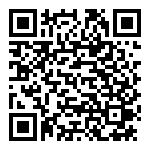 סרוק/סרקי את הקודקרא/י על נגיף הקורונה וענה/י על השאלות:
הקורונה נחשב לנגיף בעל יכולת הדבקה גבוהה מאוד. כיצד הנגיף מועבר? 
מדענים מעריכים כי תיתכן התפרצות נוספת של המחלה בחורף הבא. מה בתכונות הנגיף יכול לגרום לזה?
רוצים תשובות ? לאחר שפתרתם, סירקו את הקוד הבא
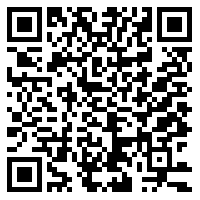 חיסון בבעלי חיים
חקלאות
שם המורה: יעל רוגל
מה נלמד היום / במה נעסוק
מבנה מערכת החיסון
אופן פעולת מערכת החיסון
חיסון פעיל וחיסון סביל טבעי
חיסון פעיל וסביל מושרה
"אלוהים עוזר לאלו שעוזרים לעצמם." ~ בנג'מין פרנקלין
קו ההגנה הראשון – מערכות פתוחות
ריריות בפתחי הגוף
מערכת העיכול
מיצי העיכול החומציים בקיבה הורגים גורמים זרים.
פה ודמעות
ברוק ובדמעות מצוי אנזים המפרק את החיידקים.
מערכת רבייה
הפרשת ריר המנטרל גורמים זרים.
מערכת נשימה
תאי אפיתל ריסניים המונעים כנגד זרם האוויר ומפרישים ריר.
הריסים מסננים והריר מדביק את הגורם הזר ובכך מונע את כניסתו לגוף.
קו ההגנה השני
תאים בולעניים - הגנה לא ספציפית
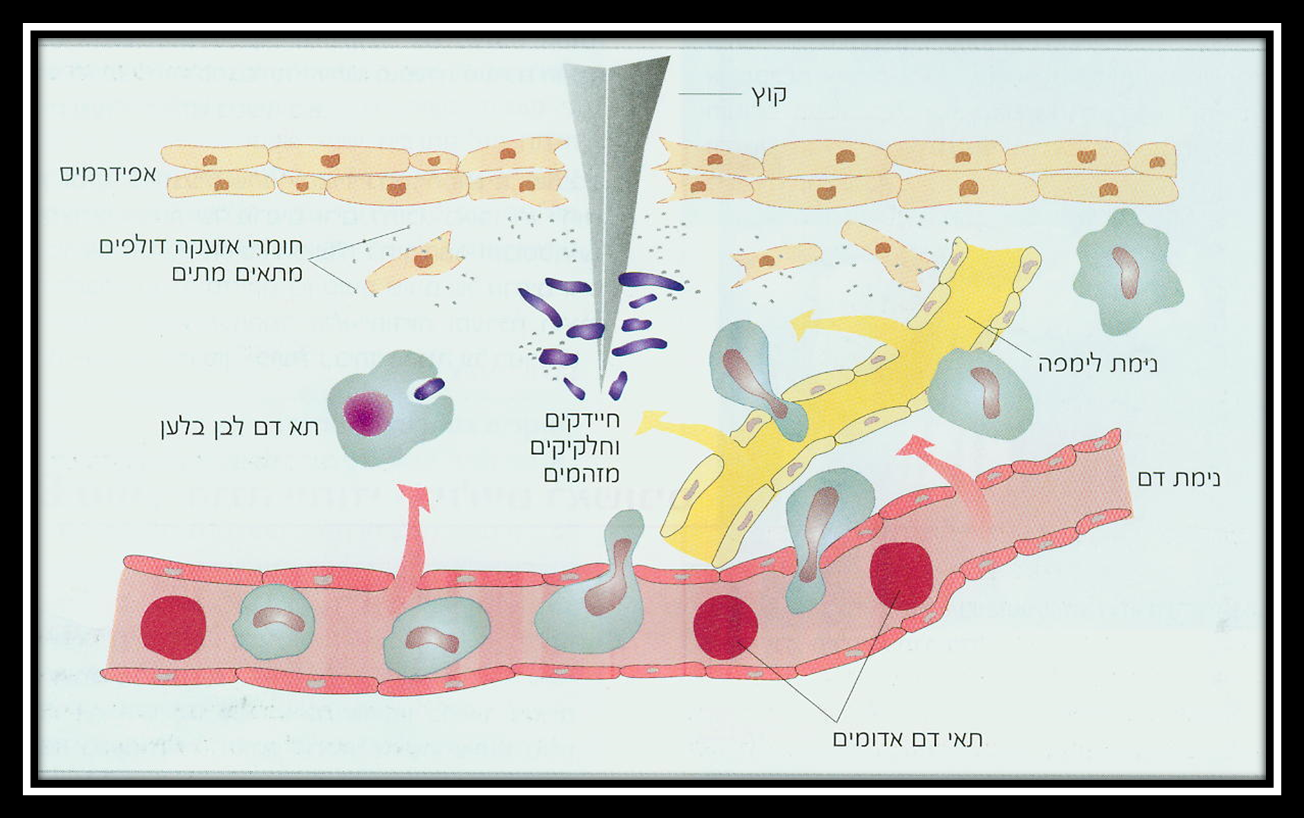 פאגוציטוזיס = בלענות
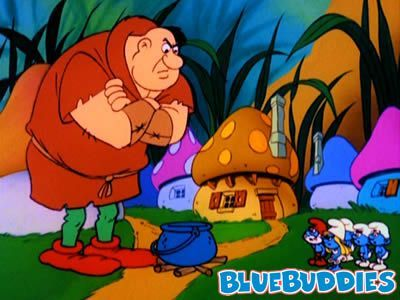 צילום בלענות
http://he.wikipedia.org/wiki/%D7%A4%D7%92%D7%95%D7%A6%D7%99%D7%98
פאגוציטוזיס = בלענות
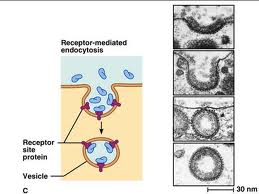 צילום בלענות
http://he.wikipedia.org/wiki/%D7%A4%D7%92%D7%95%D7%A6%D7%99%D7%98
קו ההגנה השני
תאים בולעניים - הגנה לא ספציפית
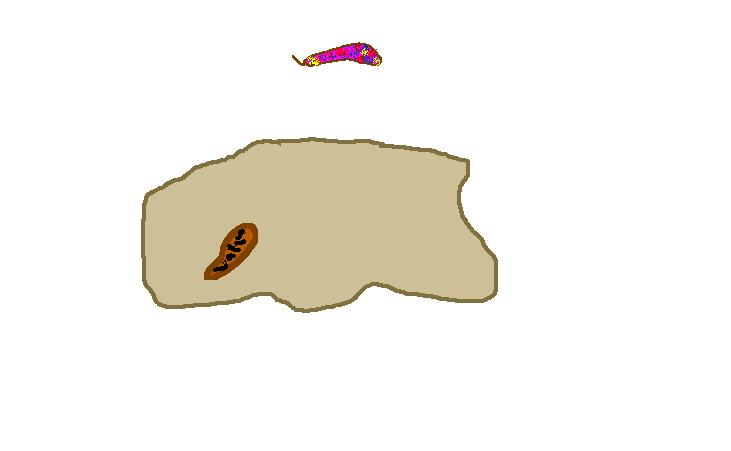 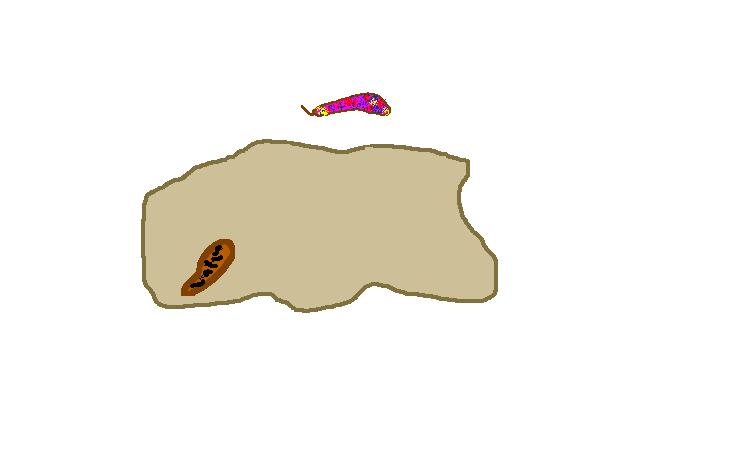 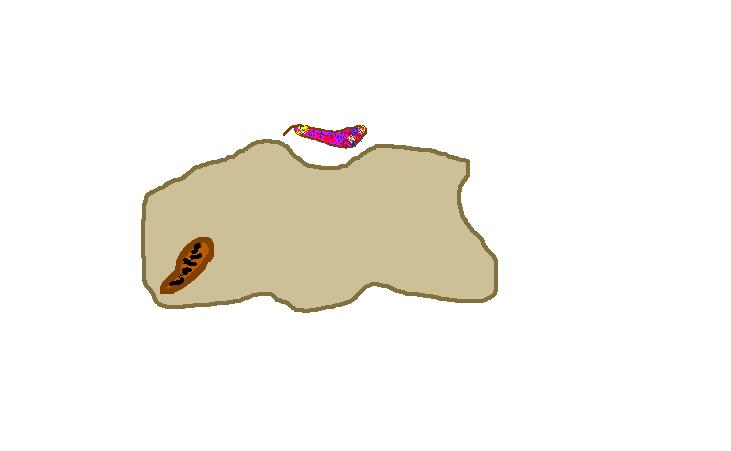 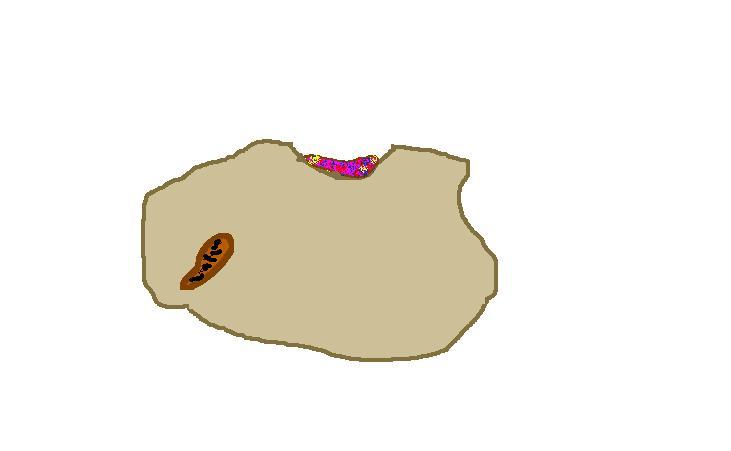 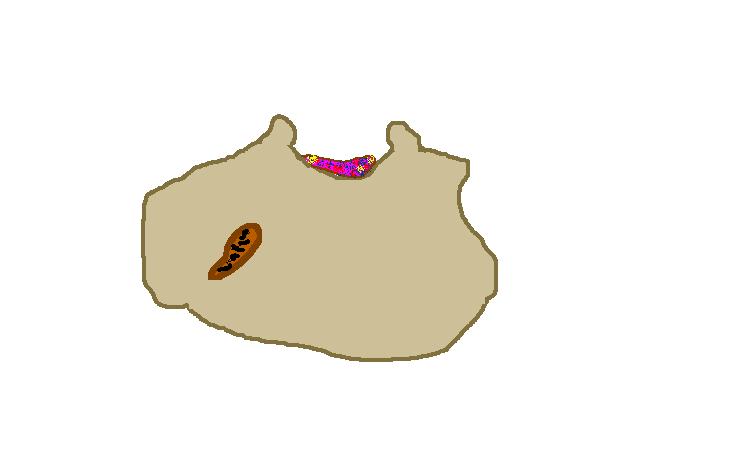 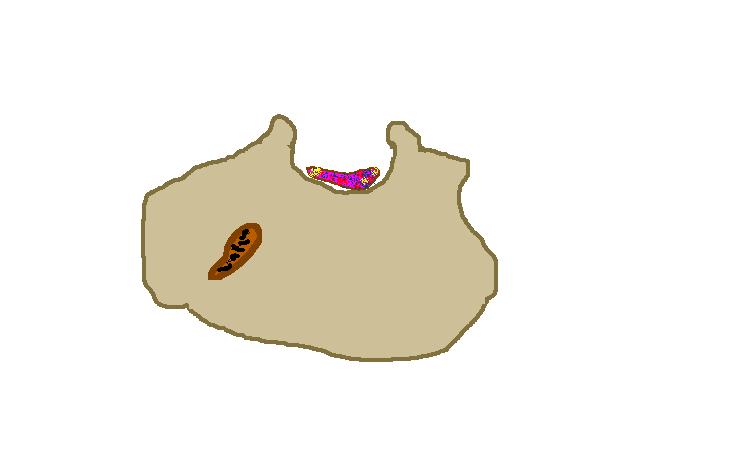 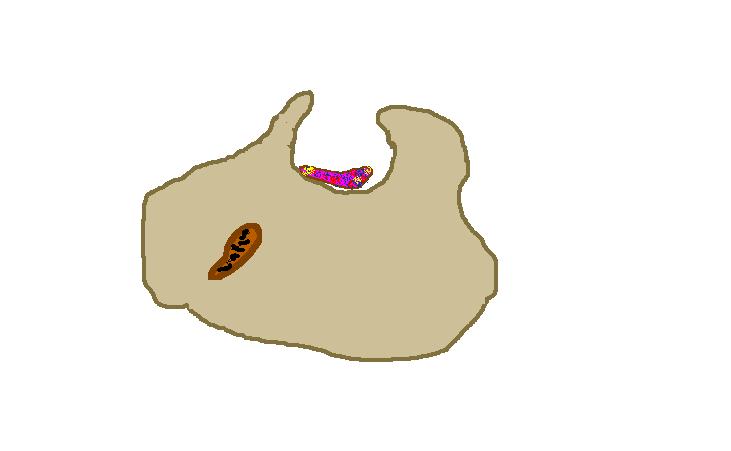 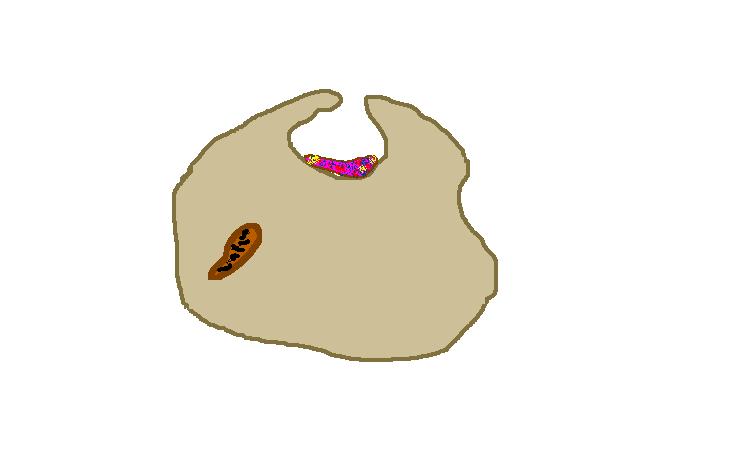 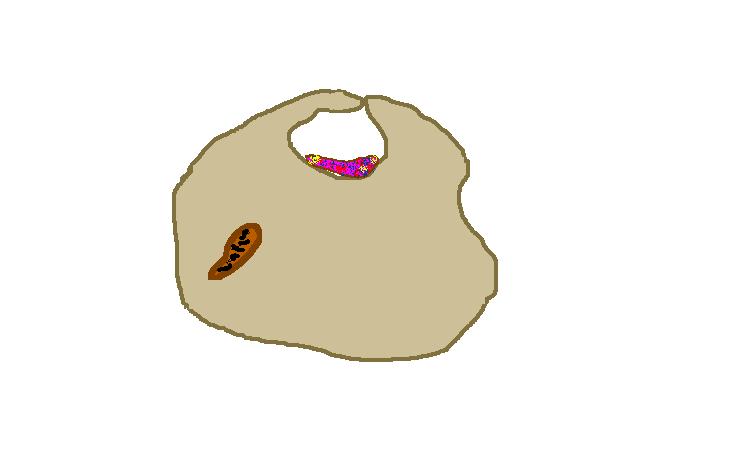 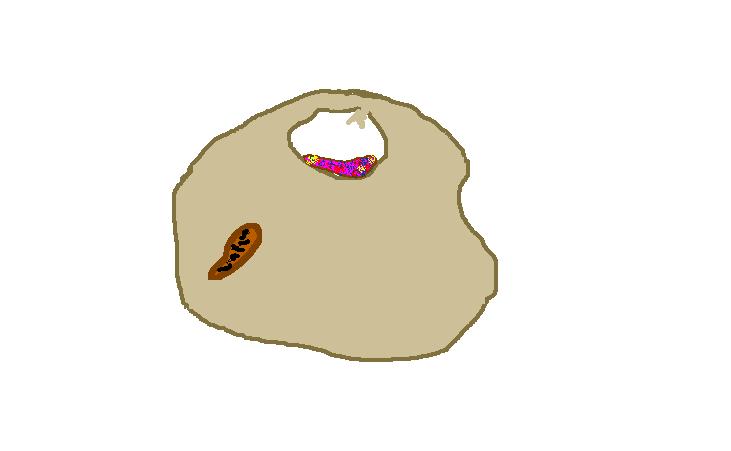 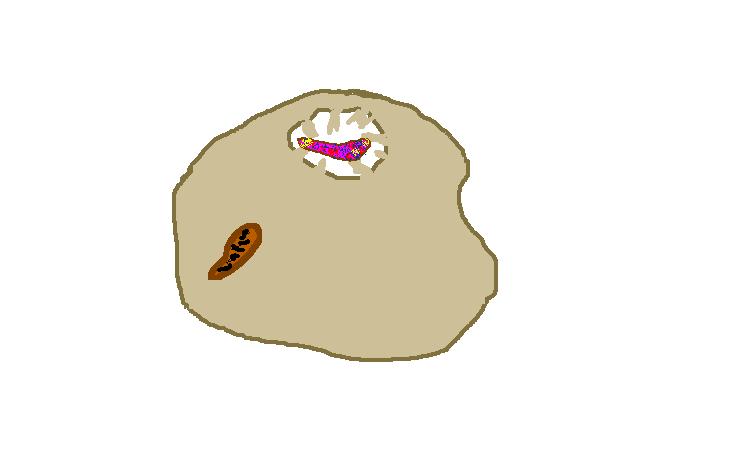 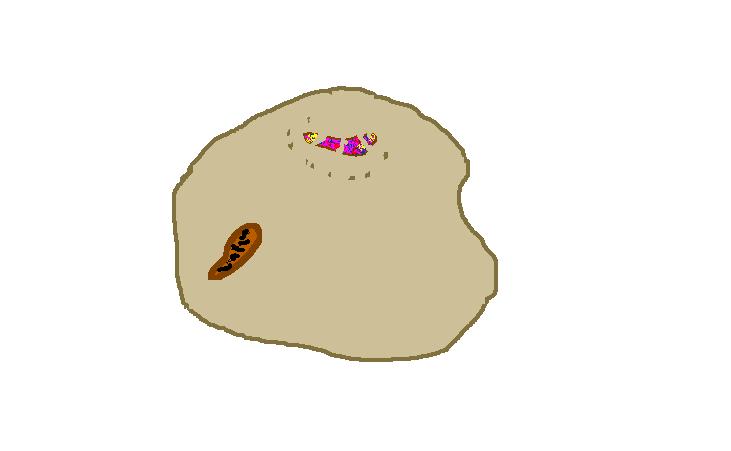 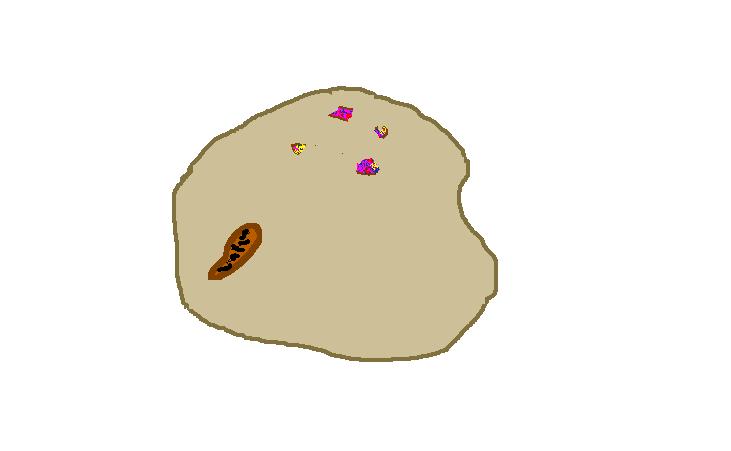 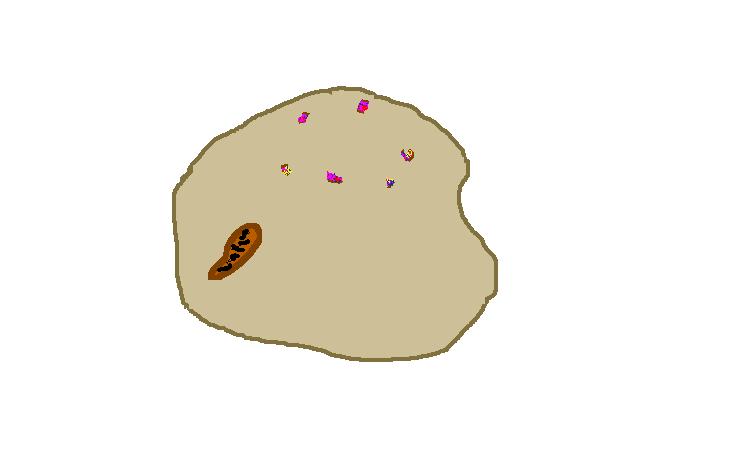 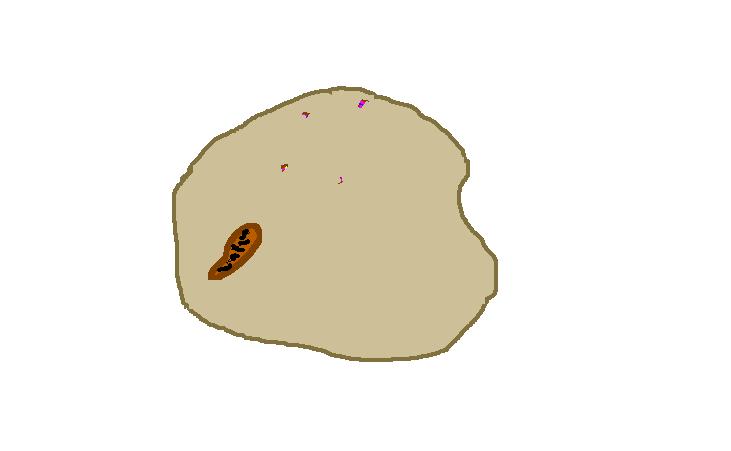 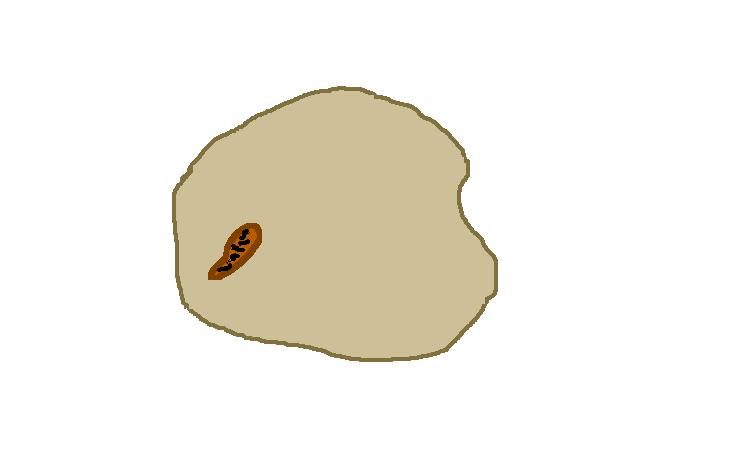 קו ההגנה השלישי: חיסון פעיל טבעי
אנטיגן – חומר או תא זרים לגוף (לא-עצמיים) הגורמים להפעלת המערכת  החיסונית נגדם, כלומר הפעלה של תגובת חיסון ייחודית כלפיו.
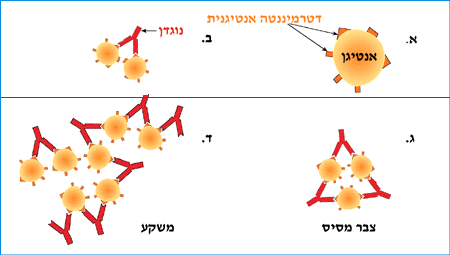 נוגדן – סוג של חלבון הנוצר על ידי תאי דם לבנים בתגובה לחשיפה לאנטיגן. הנוגדן נקשר לאנטיגן ומנטרל אותו.
קו ההגנה השלישי: חיסון פעיל טבעי
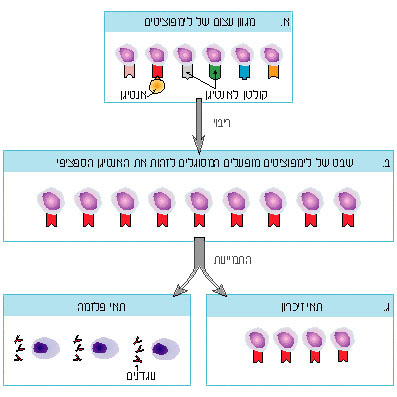 תגובה חיסונית ראשונית
שכפול נוגדנים מתאימים בעקבות חשיפה ראשונית לאנטיגן חדש לגוף. לאחר החשיפה ישארו בדם נוגדני זיכרון.
קו ההגנה השלישי: חיסון פעיל טבעי
הזיכרון החיסוני – תגובת חיסון שניונית
עם פלישת האנטיגן בפעם השנייה לגוף, הוא פוגש לימפוציטים עם נוגדני זיכרון ואלו “מתעוררים” מהר ומתחילים לייצר נוגדנים זהים.
הנוגדנים נקשרים מיד לאנטיגן ומנטרלים אותו. תאי הזיכרון מפעילים את מערכת החיסון
התגובה השניונית מהירה וחזקה יותר מתגובת החיסון הראשונית
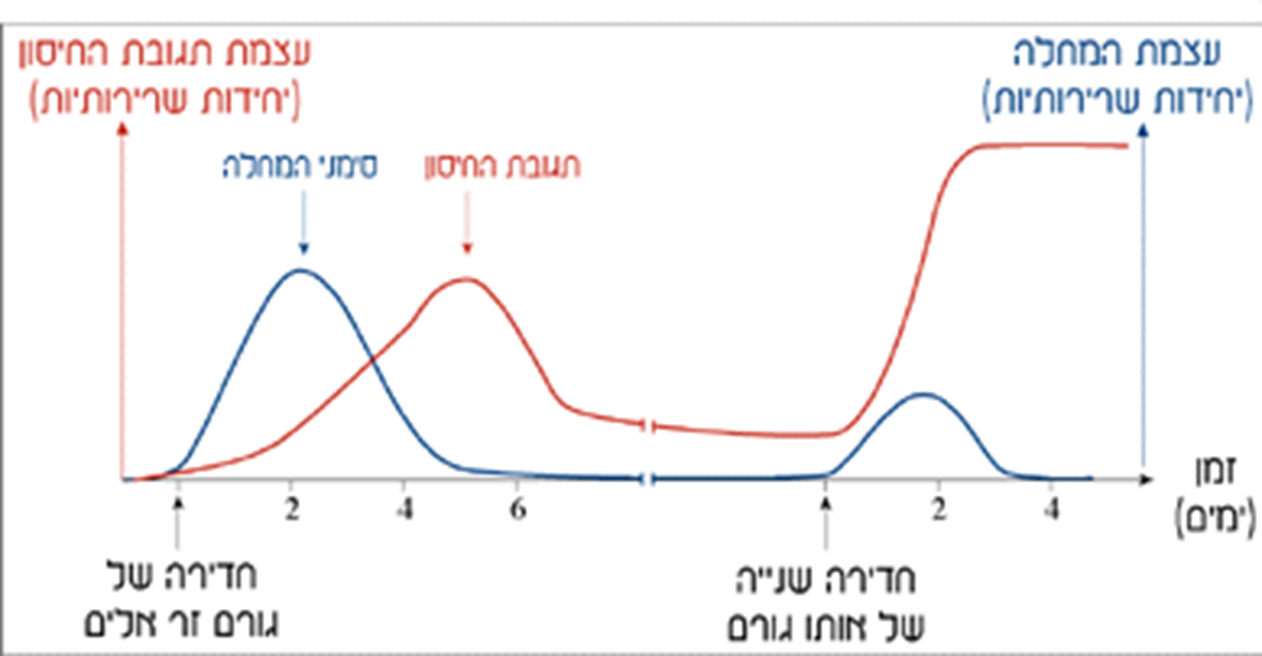 בגרף: עוצמת המחלה והתגובה החיסונית לפי ימים מזמן ההידבקות
חיסון פעיל מושרה (מלאכותי)
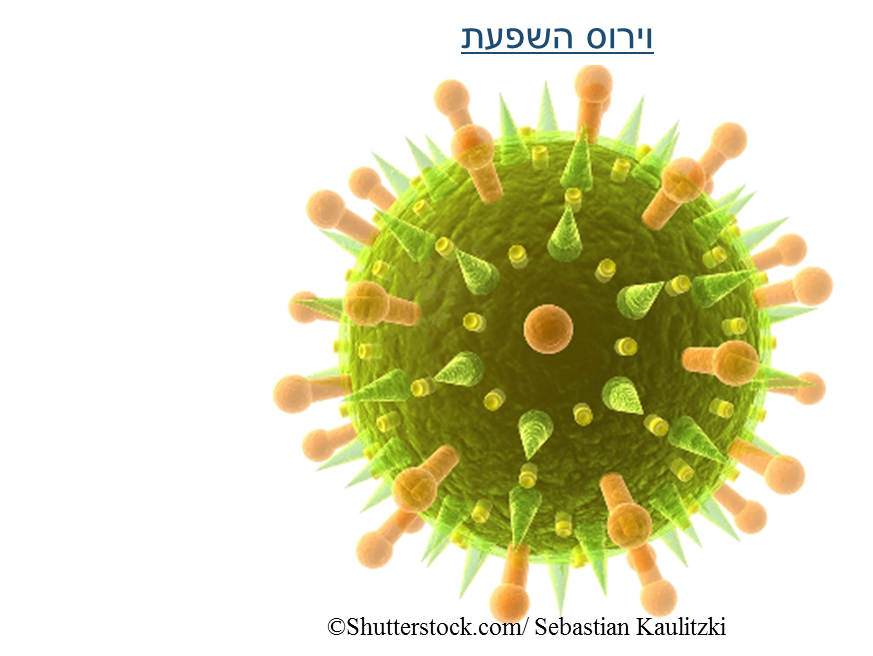 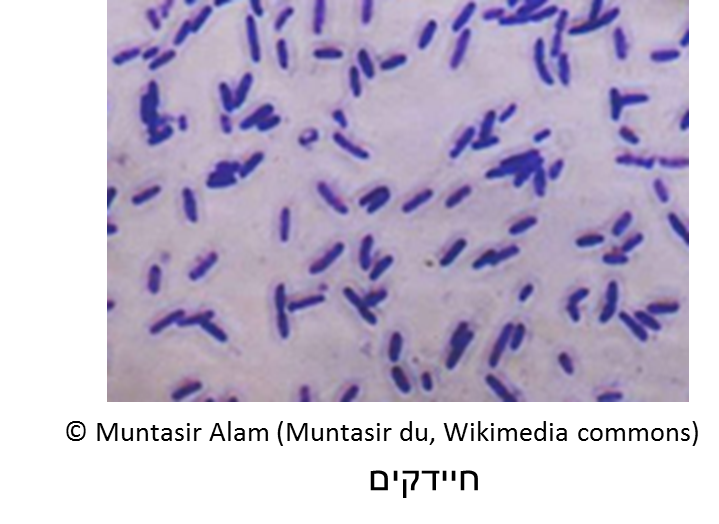 45
חיסון פעיל מושרה (מלאכותי)
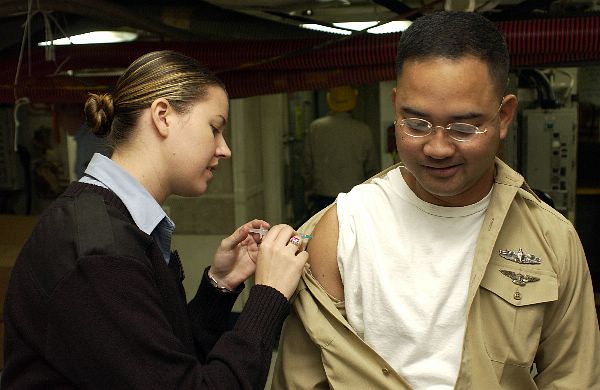 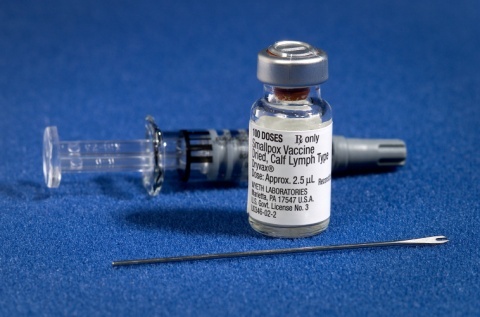 PHIL/CDC/ James Gathany ©
U.S. Navy photo by Photographer's Mate Airman Joseph R Schmitt  ©
חיסון \נגד אבעבועות שחורות 
מחלה שכמעט נכחדה בעולם עקב מבצע חיסון בין-לאומי נרחב
חיסון נגד שפעת
46
חיסון סביל
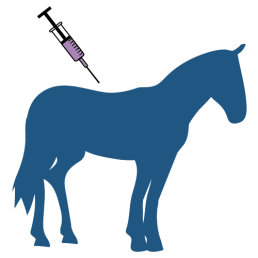 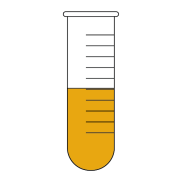 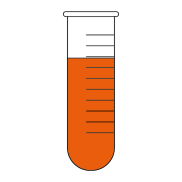 מפרידים מן הדם את הנוזל שמכיל נוגדנים
לאחר כעשרה ימים מוציאים מבעל החיים דם שמכיל נוגדנים
מזריקים אנטיגן מוחלש לבעל חיים
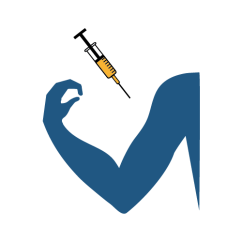 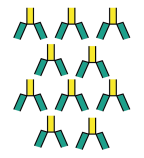 מזריקים את הנוגדנים לאדם שזקוק לחיסון
נוגדנים
דוגמאות לחיסון סביל טבעי
כל תינוק מחוסן בחיסון סביל טבעי כבר בלידתו; בזמן ההיריון עוברים נוגדנים מן האם לעובר דרך השיליה. 
כמו כן, כאשר האם מניקה את התינוק, נוגדנים עוברים ממנה אליו דרך החלב הראשוני הנקרא "קולוסטרום". 
לכן הנקה מומלצת מאוד!
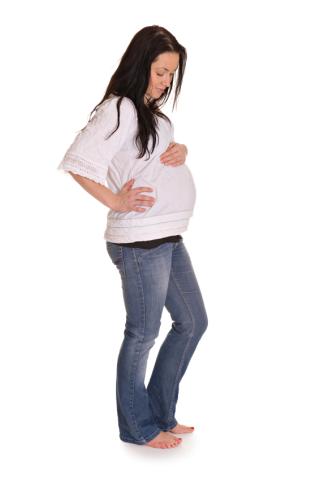 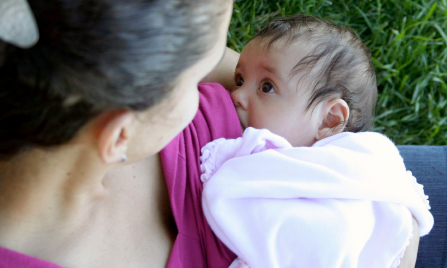 © istockphoto.com/ Kais Tolmats
© istockphoto.com/Tiburon Studios
48
שאלות
מחלת הפרו ווירוס היא מחלה נפוצה שעלולה להיות קטלנית:
א1. תאר שני סימנים למחלה בכלבים בוגרים 
א2. תאר  שני סימנים למחלה בגורים מתחת לגיל 3 חודשים 
 
תאר שתי דרכים, בהם יכול מגדל כלבים לצמצם את סכנת התחלואה בפרוויורוס (4 נק')
שאלה מבגרות
לאחרונה פותח חיסון חדש נגד פרוווירוס.  יעילות החיסון נבדקה בניסוי הבא.
נלקחו  עשרה כלבי ביגל בגילאי 6-8 שבועות. הכלבים נבדקו ונמצא שאין בדמם את הפרווירוס וכמו כן אין להם נוגדנים  (ממקור אימהי) לוירוס. הכלבים חולקו ל- 2 קבוצות: לקבוצה A הזריקו את החיסון החדש (באמצעות הוירוס המוחלש). לקבוצה B הזריקו תמיסה מלחית בלבד. שתי הקבוצות נחשפו לפרווירוס (שבודד מצואת כלבים חולים) שבועיים לאחר ההזרקה. 
רמת הנוגדנים כנגד הפרווירוס, ניבדקה לאורך זמן. התוצאות מוצגות בגרף שלפניכם:
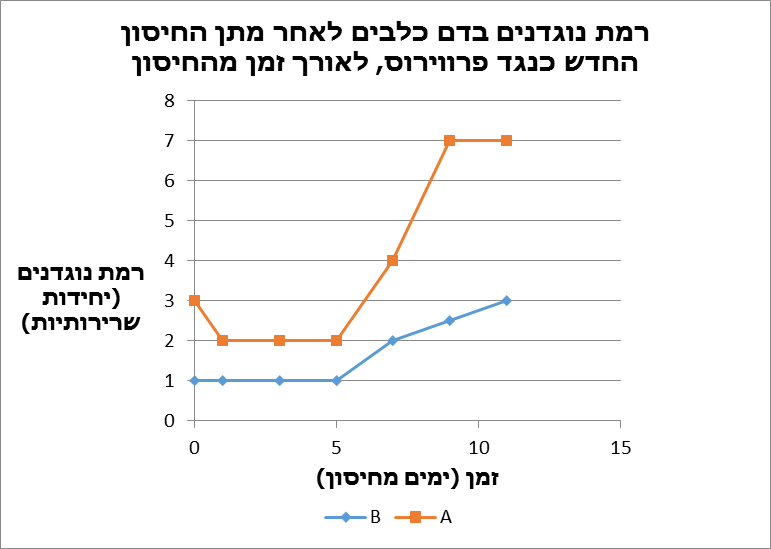 קריאת גרף – מרכיבי הגרף
כותרת/ שם הגרף: גורם משפיע וגורם מושפע.
כותרת ציר X= גורם משפיע (משתנה בלתי תלוי)
כותרת ציר Y = גורם מושפע (משתנה תלוי)
מקרא
יחידות מדידה (משתנה רציף/ בדיד)
סיפור המיקרה כמתואר בשאלה.
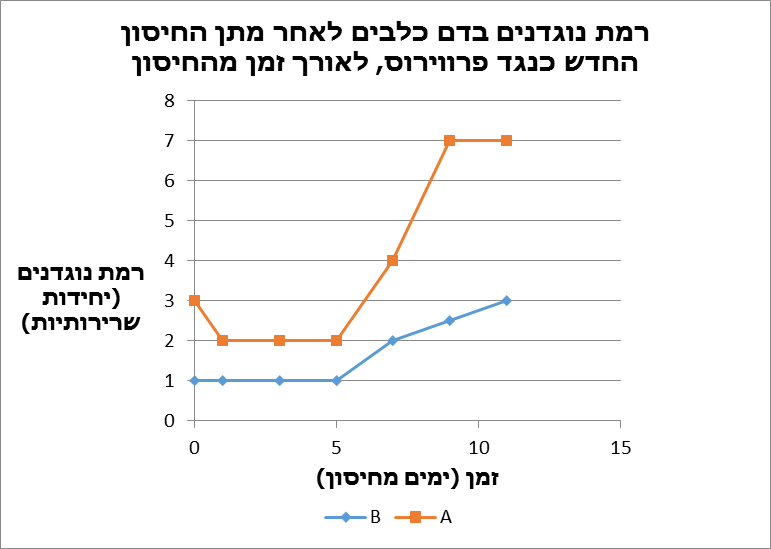 שאלות
רמת נוגדנים של מעל ל- 4 (יחידות שרירותיות) נחשבת כמעניקה הגנה חיסונית. תוך כמה זמן מהחיסון יפתח הכלב חסינות? 
לאור תוצאות הניסוי שבדק רמת נוגדנים (המבוטאות בגרף) . מה צפוי להיות מצב התחלואה/תמותה של הכלבים בשתי הקבוצות כשבוע לאחר ההדבקה בוירוס? הסבר. 
מה החשיבות בהכללת קבוצה B בניסוי?
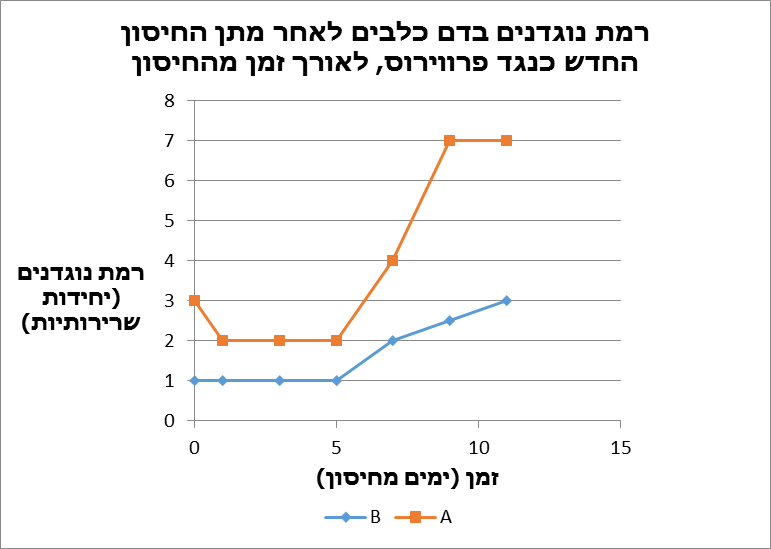 רוצים תשובות ? לאחר שפתרתם, סירקו את הקוד הבא
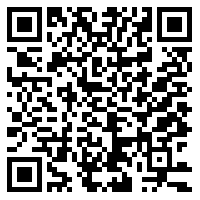 מקורות
אתר מכבי שרותי בריאות
ויקיפדיה
אתר משרד החקלאות
מילוג
תודה שהשתתפתם בשיעור
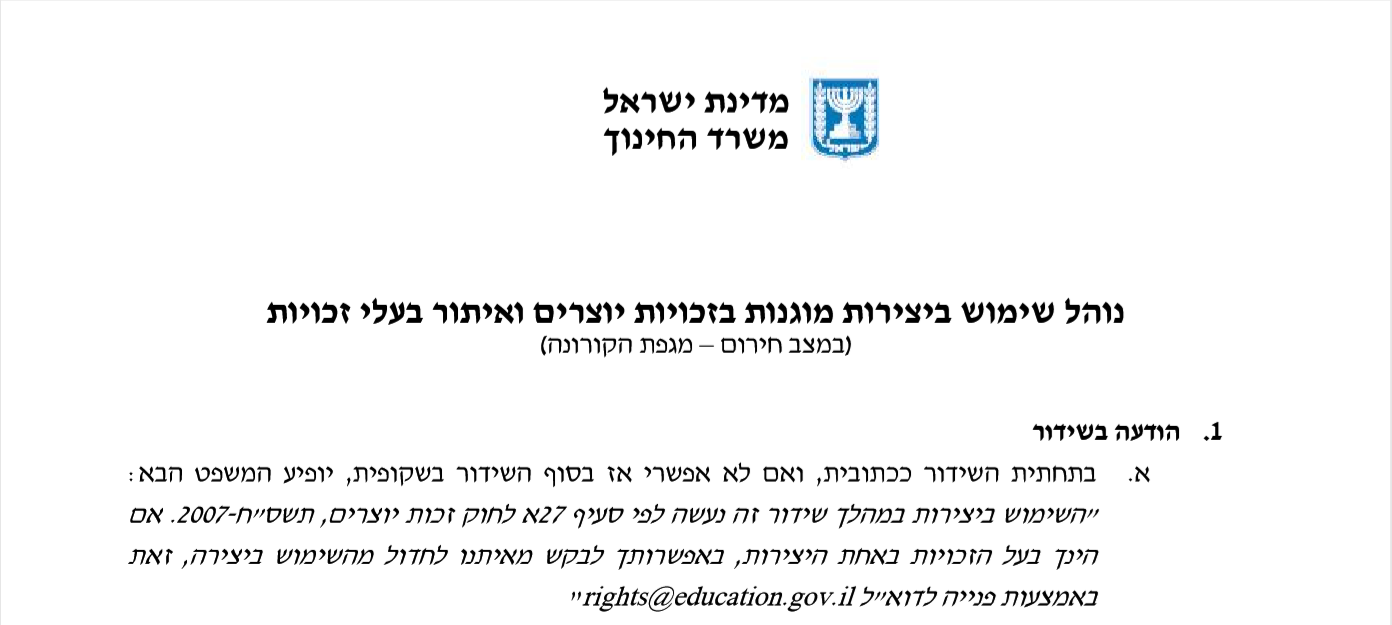 נוהל שימוש ביצירות מוגנות בזכויות יוצרים ואיתור בעלי זכויות
השימוש ביצירות במהלך שידור זה נעשה לפי סעיף 27א לחוק זכות יוצרים, תשס"ח-2007. אם הינך בעל הזכויות באחת היצירות, באפשרותך לבקש מאיתנו לחדול מהשימוש ביצירה, זאת באמצעות פנייה לדוא"ל rights@education.gov.il